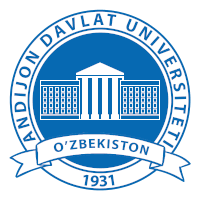 The 8th Academician Studies Congress ASC-2024/Fall
Collaboration as a Basis for the Development and Modernization of Society
Research Heading
Name Surname-1
(Title, University)
Name Surname-2
(Title, University)
1
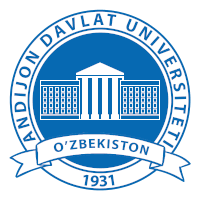 The 8th Academician Studies Congress ASC-2024/Fall
Collaboration as a Basis for the Development and Modernization of Society
2
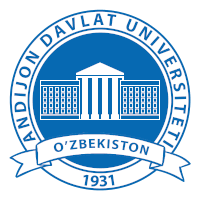 The 8th Academician Studies Congress ASC-2024/Fall
Collaboration as a Basis for the Development and Modernization of Society
3
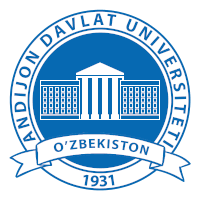 The 8th Academician Studies Congress ASC-2024/Fall
Collaboration as a Basis for the Development and Modernization of Society
4
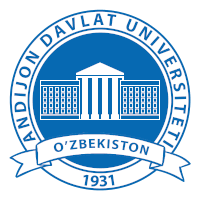 The 8th Academician Studies Congress ASC-2024/Fall
Collaboration as a Basis for the Development and Modernization of Society
5
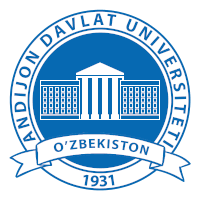 The 8th Academician Studies Congress ASC-2024/Fall
Collaboration as a Basis for the Development and Modernization of Society
6
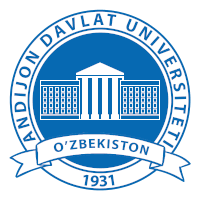 The 8th Academician Studies Congress ASC-2024/Fall
Collaboration as a Basis for the Development and Modernization of Society
7
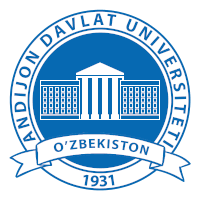 The 8th Academician Studies Congress ASC-2024/Fall
Collaboration as a Basis for the Development and Modernization of Society
8
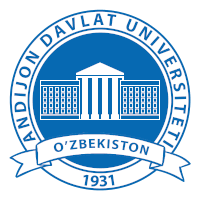 The 8th Academician Studies Congress ASC-2024/Fall
Collaboration as a Basis for the Development and Modernization of Society
9
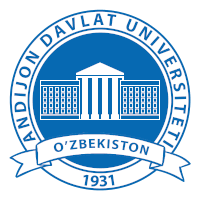 The 8th Academician Studies Congress ASC-2024/Fall
Collaboration as a Basis for the Development and Modernization of Society
10
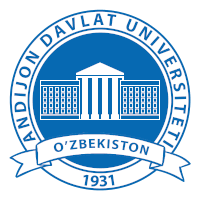 The 8th Academician Studies Congress ASC-2024/Fall
Collaboration as a Basis for the Development and Modernization of Society
11
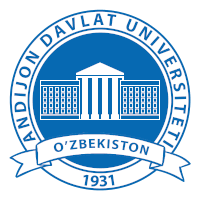 The 8th Academician Studies Congress ASC-2024/Fall
Collaboration as a Basis for the Development and Modernization of Society
12
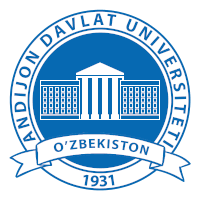 The 8th Academician Studies Congress ASC-2024/Fall
Collaboration as a Basis for the Development and Modernization of Society
13
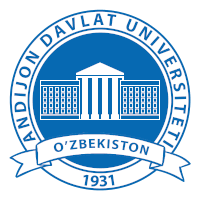 The 8th Academician Studies Congress ASC-2024/Fall
Collaboration as a Basis for the Development and Modernization of Society
14
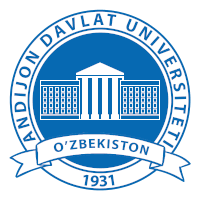 The 8th Academician Studies Congress ASC-2024/Fall
Collaboration as a Basis for the Development and Modernization of Society
15
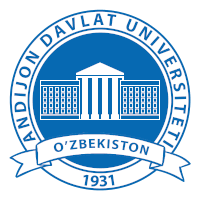 The 8th Academician Studies Congress ASC-2024/Fall
Collaboration as a Basis for the Development and Modernization of Society
16
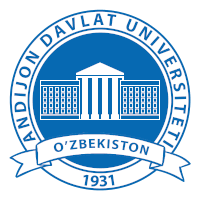 The 8th Academician Studies Congress ASC-2024/Fall
Collaboration as a Basis for the Development and Modernization of Society
17
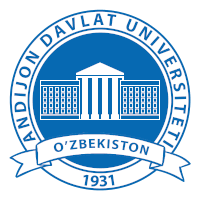 The 8th Academician Studies Congress ASC-2024/Fall
Collaboration as a Basis for the Development and Modernization of Society
18
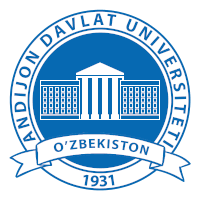 The 8th Academician Studies Congress ASC-2024/Fall
Collaboration as a Basis for the Development and Modernization of Society
19
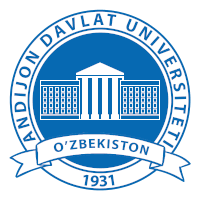 The 8th Academician Studies Congress ASC-2024/Fall
Collaboration as a Basis for the Development and Modernization of Society
20